College 
Majors and Minors
College Prep
Mr. Gordon
jgordon@bisdtx.org
8/27 First Day of ACC
StuCo Applications to be an Officer Due 8/30
Upcoming Events
hi
What are Majors and Minors?
Understanding what a college major and minor is, and the difference between the two is important as you begin your college career.
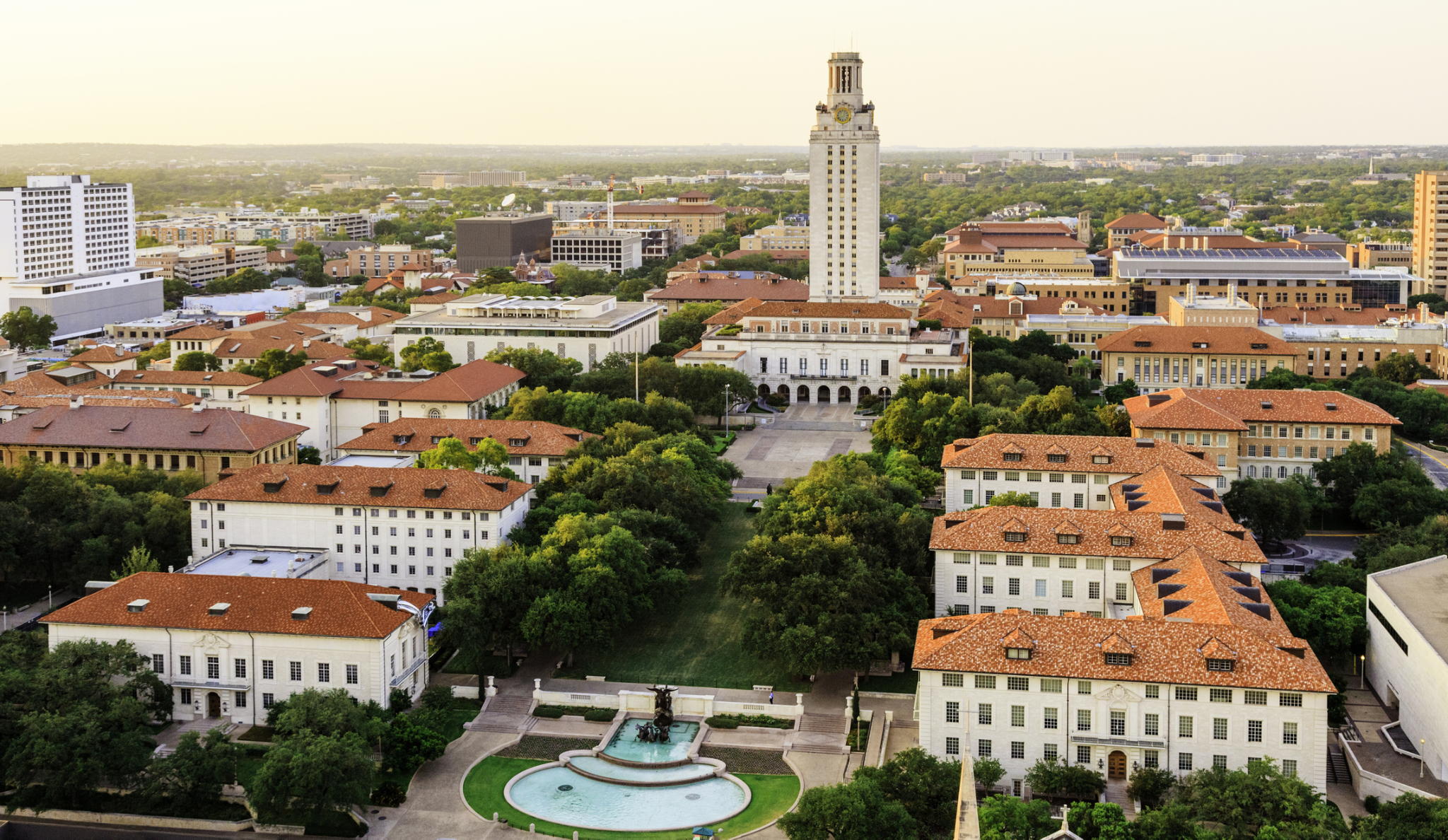 The University of Texas at Austin
hi
Majors and Minors
Major: the primary area of interest that you plan on getting a career in, required to graduate from college. The majority of your college classes will be in this concentration. Examples include nursing, engineering, education, and business.
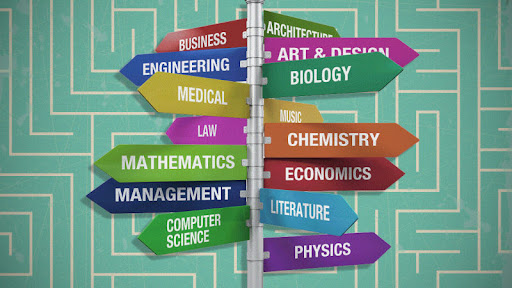 hi
Majors and Minors
Your major will usually fall into 
two categories: 
Bachelor of the Arts (B.A.)
or Bachelor of Science (B.S.)
To fulfill your major, you will need to complete a list of required courses.
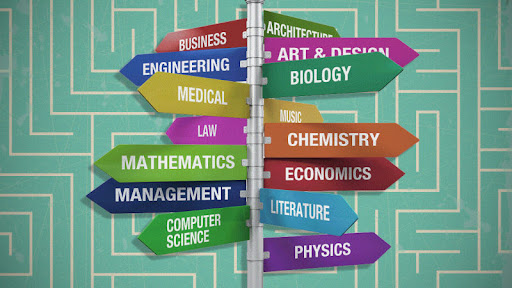 hi
Majors and Minors
Minor: the secondary area of interest that usually complements the major, but does not have to. 
For example, if I wanted to be a Spanish teacher, I may major in education and minor in Spanish
or if I wanted to design video games, I may major in computer science and minor in art. 
Minors can help you narrow down what you want to do as a career.
hi
Majors and Minors
Go to
https://www.ttu.edu/majors-and-colleges/undergraduate-majors/
for a list of all majors that Texas Tech University in Lubbock offers.
And here is the list of majors for Texas State University in San Marcos. 
Pick 1 university and scroll through their majors. 
Pick 3 majors that interest you.
hi
Majors and Minors
If you click on the major it will take you to the degree plan (required classes) for that major. Below is a screenshot of the Fall Semester of Sophomore year for Animal Science- Pre-Veterinary. 
*Some of Texas State’s will not have the degree plan listed.
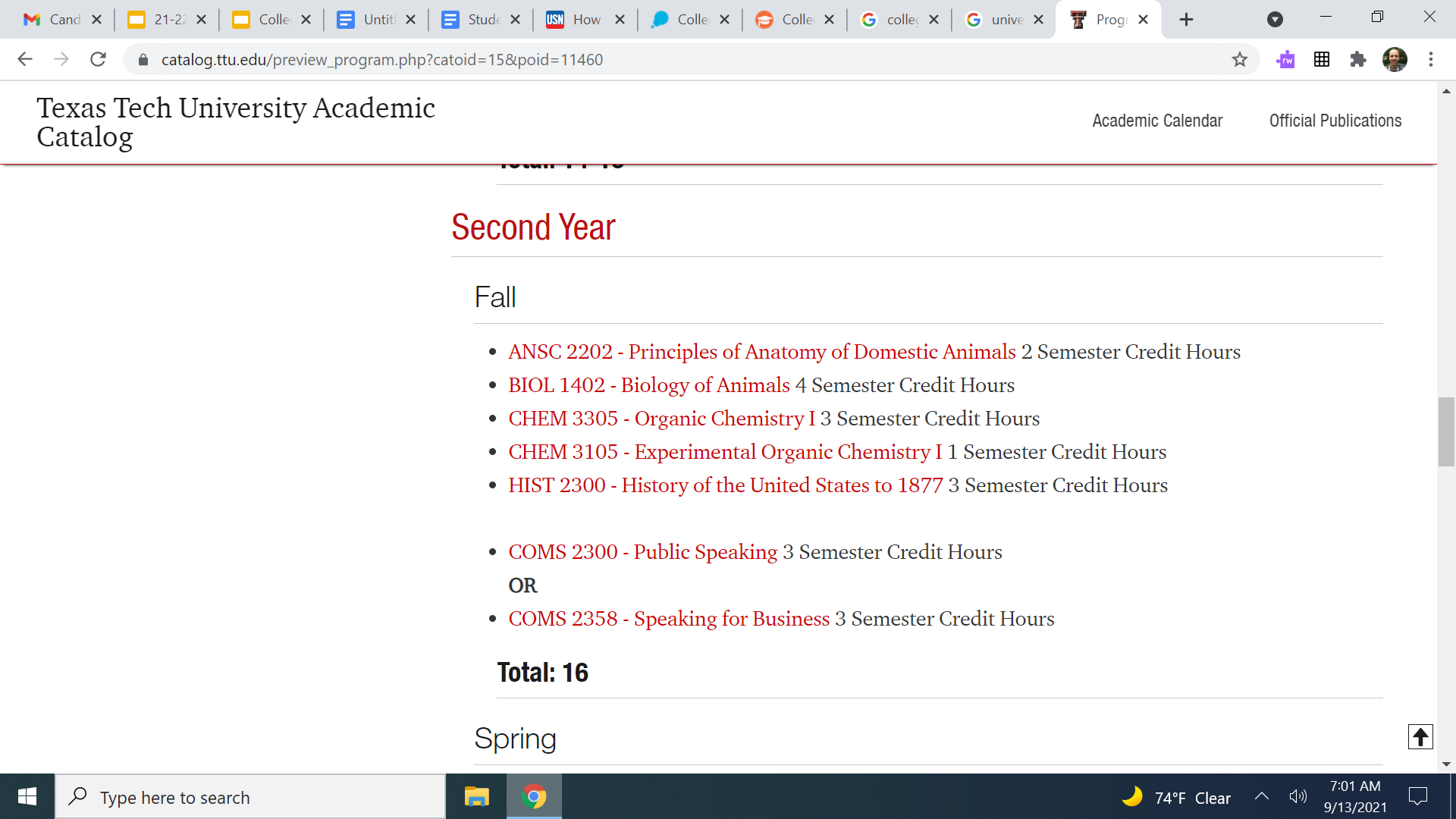 hi
Today’s College Prep Assignment
In the comments section of today’s College Prep, 
list the three majors you are interested in and one class that is required for that major.
hi